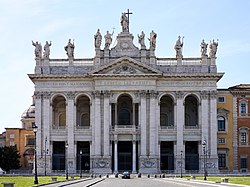 Gegenpäpste 
im Porträt

von 
Anastasius Bibliothecarius 
bis 
Amadeus von Savoyen
https://upload.wikimedia.org/wikipedia/commons/thumb/5/5f/San_Giovanni_in_Laterano_2021.jpg/375px-San_Giovanni_in_Laterano_2021.jpg
Das Papsttum in Spätantike und Frühmittelalter- die byzantinische Zeit -
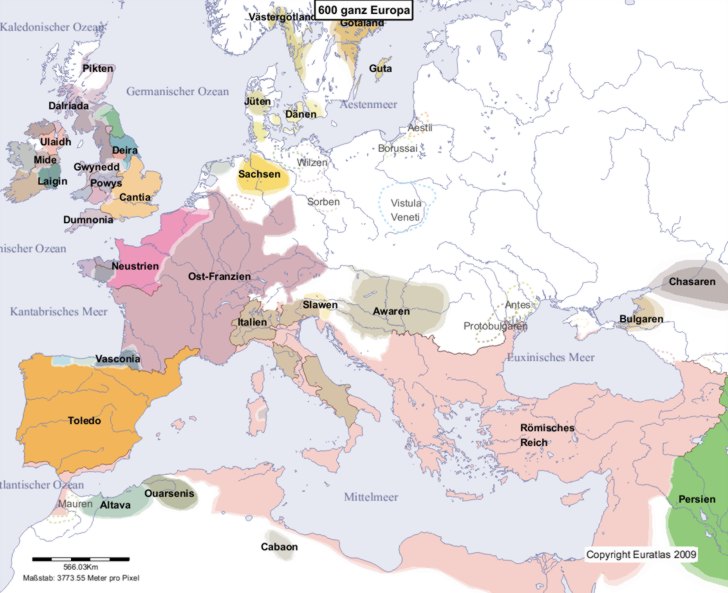 https://www.euratlas.net/history/europe/600/600_ganz_Europa.jpg
Das Papsttum in Spätantike und Frühmittelalter- die ersten Schismen -
Novatian (†ca.258): erster sicher belegter Gegenpapst
Doppelwahlen während der arianischen Streitigkeiten
Doppelwahlen während der ostgotischen Herrschaft
Theodor II. 686 und 687
Langobardenzeit: Konstantin II. 767-768 und Philipp 768
Das Papsttum in Spätantike und Frühmittelalter- die fränkische Zeit -
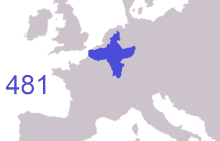 https://upload.wikimedia.org/wikipedia/commons/thumb/2/23/Franks_expansion.gif/330px-Franks_expansion.gif
Das Papsttum in Spätantike und Frühmittelalter- Papsterhebungen der fränkischen Zeit -
Wahl durch Klerus und Volk
Lateransynode 769: nur der Klerus
Pactum Ludovicinum: Adel und Klerus
Die constitutio Romana 824: Adel und Klerus, Bestätigung durch den Kaiser
Eine einstimmige Wahl: Valentin (827)
Sergius gegen Johannes (Adel gegen Volk) 844 … und der Kaiser?
Das Papsttum im 9. Jahrhundert- die politische Verhältnisse in Europa -
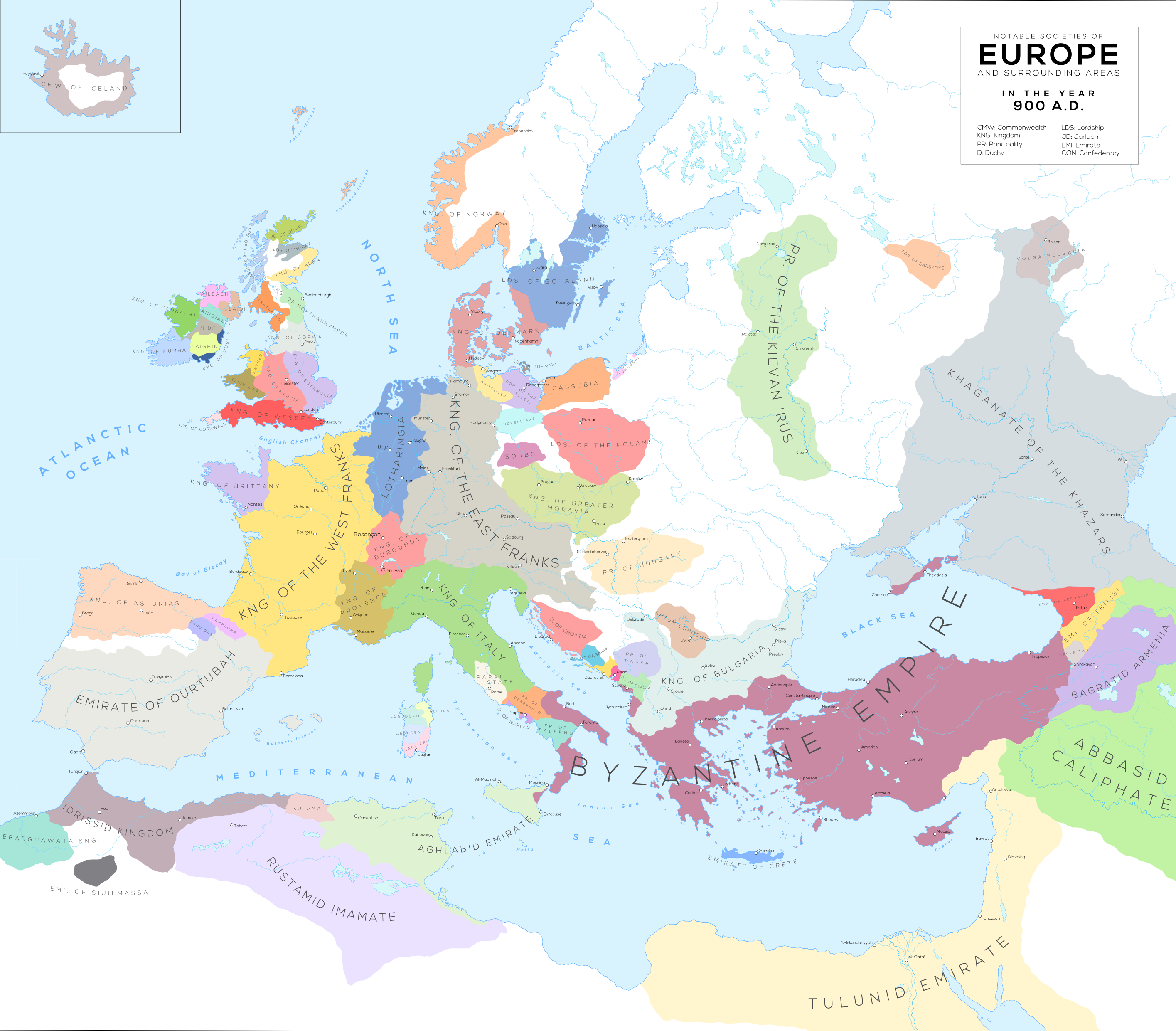 https://upload.wikimedia.org/wikipedia/commons/3/39/Europe_in_900_AD.png
Das Papsttum im 9. Jahrhundert- die politische Verhältnisse in Europa -
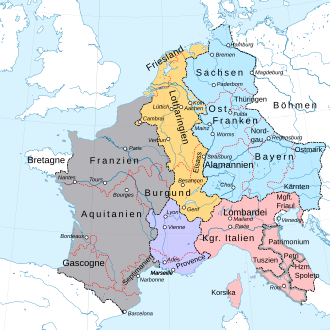 https://upload.wikimedia.org/wikipedia/commons/thumb/b/be/Vertrag_von_Pr%C3%BCm.svg/495px-Vertrag_von_Pr%C3%BCm.svg.png
Das Papsttum im 9. Jahrhundert- Italien -
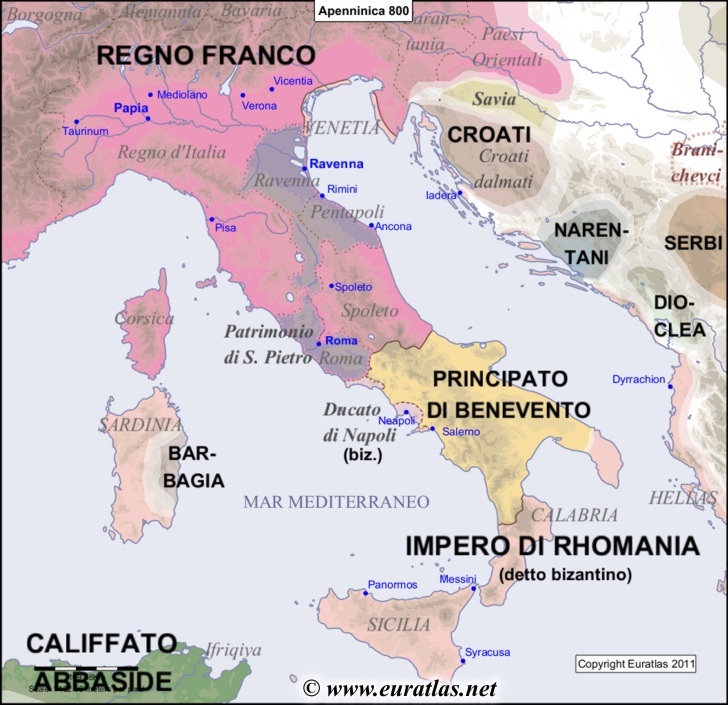 https://www.euratlas.net/history/europe/apenninica/apenninica_800.jpg
Das Papsttum im 9. Jahrhundert- die kirchliche Hierarchie -
Patriarch (Pentarchie: 5 Patriarchen von Rom , Konstantinopel, Antiochia, Alexandria und Jerusalem)

Erzbischof

Bischof

Priester 

Diakon, Subdiakon

Niederer Klerus

Erziehung und Ausbildung der Päpste
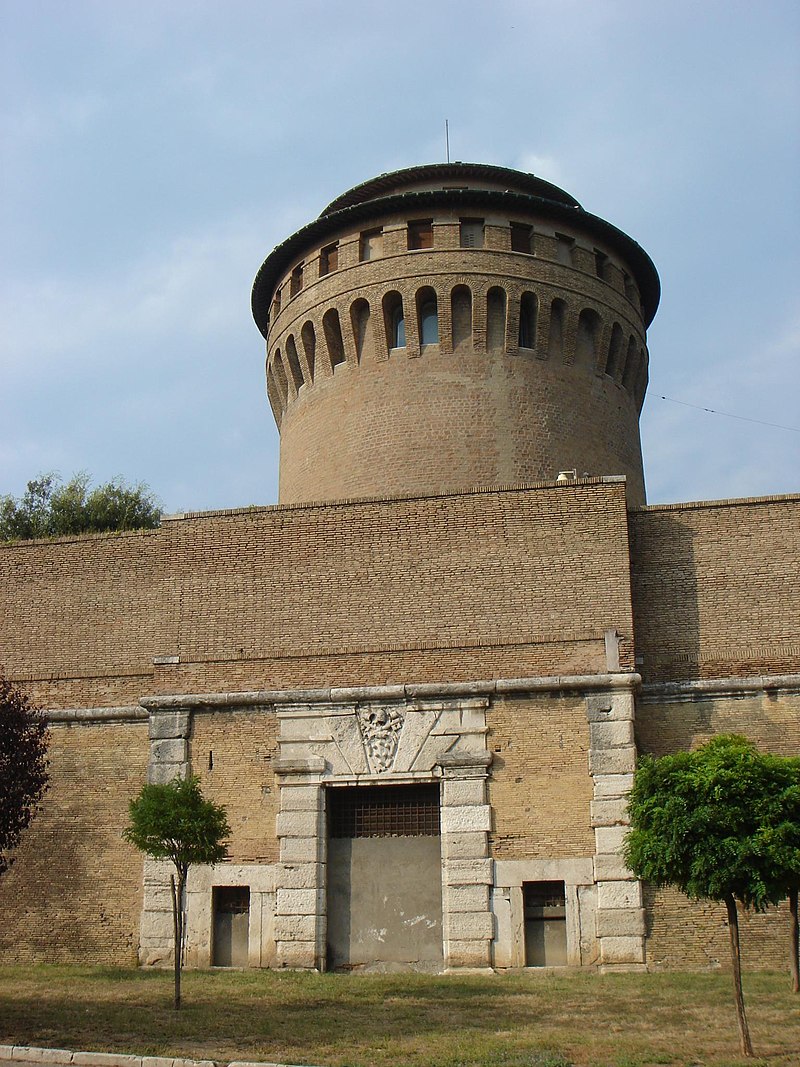 Das Papsttum im 9. Jahrhundert- der Papst und Rom -
Der Papst als Stadtherr
Bautätigkeit: Sakralbauten, Befestigungen 
Leoninische Mauer
Päpstliche Verwaltung
Primicerius
Vestararius
Bibliothecarius
Klerus, Adel und Volk
https://upload.wikimedia.org/wikipedia/commons/thumb/5/51/Mura_vaticane_-_Porta_Pertusa_00400.JPG/330px-Mura_vaticane_-_Porta_Pertusa_00400.JPG
Die Päpste des 9. Jahrhundert- Sergius II. und Leo IV. -
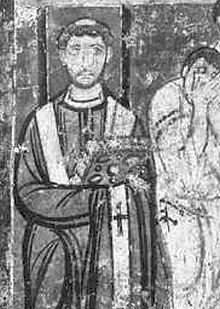 Sergius II. (ca. 790 – 847) pp. 844 – 847
(Papstfamilie, erzogen in der schola cantorum)
820er: Kardinalpriester
844 schismatische Wahl, Kandidat des Adels
Die zweite Vita

Leo IV. (ca. 790 – 855) pp. 847 – 855
Römer, Bürgersohn
Kardinalpriester
849 Seeschlacht von Ostia
Leo IV. (Freske 9. Jh.)

https://upload.wikimedia.org/wikipedia/commons/thumb/5/5b/Pope_St._Leo_IV.jpg/330px-Pope_St._Leo_IV.jpg
Die Päpste des 9. Jahrhundert- Anastasius Bibliothecarius -
Geb. vor 817
Neffe des Bischofs Arsenius von Orte
847 Kardinalpriester
Zerwürfnis mit Papst Leo IV.
Kirchenbann 850 und 853
Exil in Aquileja
855 Gegenpapst
Unterstützer: Arsenius, Gesandte des Kaisers
Die Päpste des 9. Jahrhundert- Benedikt III. -
Römer, sogleich nach dem Tode Leos IV. gewählt

Papst 855-858

Vertreter päpstlicher Autorität (Byzanz, England, Adel, Erzbischöfe)

Ausgleich unter den Karolingern
Die Päpste des 9. Jahrhundert-  Johanna? -
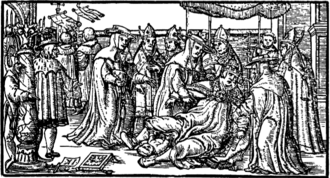 https://upload.wikimedia.org/wikipedia/commons/thumb/8/8a/Boccacio_De_Ioanne_Anglica_Papa.png/495px-Boccacio_De_Ioanne_Anglica_Papa.png
Anastasius in päpstlichen Diensten
855 – 858
Nach Putschversuch mit Benedikt III. versöhnt. (wieder als Laie)

858 – 867
Enger Mitarbeiter Papst Nikolaus‘ I.

869
Von Hadrian II. abgesetzt.
Gesandter Kaiser Ludwigs II. in Konstantinopel
Bibliothecarius unter Hadrian II.
Die Tragödie um Papst Hadrian II.
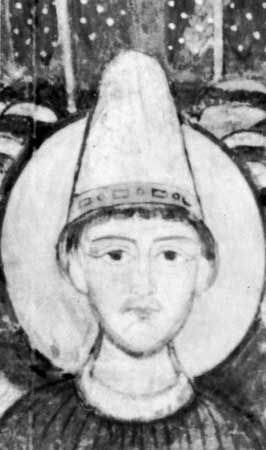 Päpstin Stephania

Eleutherius und die Entführung

Die Folgen: 
Hinrichtung des Eleutherius,
Flucht des Arsenius
Absetzung des Anastasius
https://cdn.britannica.com/27/5327-004-D8B1C23C/Adrian-II-detail-San-Clemente-basilica-Rome.jpg
Anastasius in päpstlichen Diensten- Legat in Konstantinopel -
869 Gesandter in kaiserlichen Diensten

Übersetzungshilfe für die dort anwesenden päpstlichen Legaten
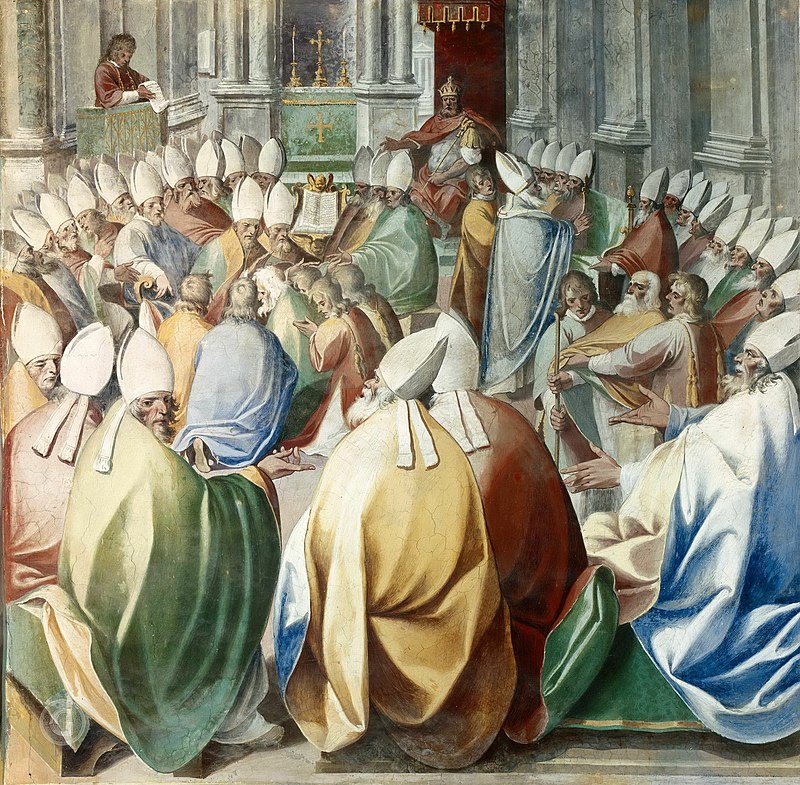 Anastasius in päpstlichen Diensten- Legat in Konstantinopel -
869 Gesandter in kaiserlichen Diensten

Übersetzungshilfe für die dort anwesenden päpstlichen Legaten




https://upload.wikimedia.org/wikipedia/commons/thumb/5/50/Cesare_Nebbia_%E2%80%93_Fourth_Council_of_Constantinople.jpg/800px-Cesare_Nebbia_%E2%80%93_Fourth_Council_of_Constantinople.jpg
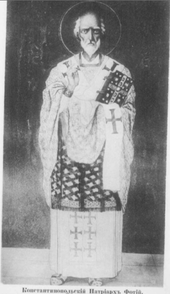 Exkurs: das photianische Schisma
858 Absetzung des Ignatios 
867 Absetzung des Photios, Wiedereinsetzung des Ignatios
877 Tod des Ignatios, Wiedereinsetzung des Photios
886 Rücktritt bzw. Absetzung des Photios
https://upload.wikimedia.org/wikipedia/commons/thumb/4/4e/%D0%9F%D0%B0%D1%82%D1%80%D0%B8%D0%B0%D1%80%D1%85_%D1%84%D0%BE%D1%82%D0%B8%D0%B9.png/255px-%D0%9F%D0%B0%D1%82%D1%80%D0%B8%D0%B0%D1%80%D1%85_%D1%84%D0%BE%D1%82%D0%B8%D0%B9.png
Anastasius als Gelehrter
Übersetzer von Konzilsakten aus dem Griechischen

Übersetzer weiterer theologischer Schriften

Päpstlicher „Bibliothecarius“ (Archiv, Bibliothek, Kanzlei)

Gegner des Photios

Förderer von Method und Konstantin